“How did they do that …
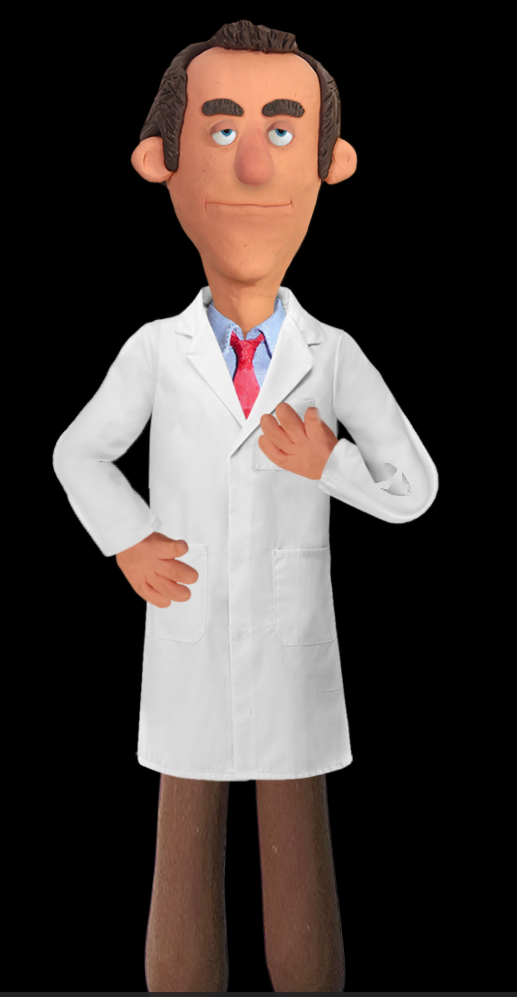 Kelvin Cording
July 2018
Adobe  - Character Animator CC
Part of the  Adobe Creative Cloud
Key Features
Rig Puppets

Record  - Action  and Sound From Camera and Microphone  (internal or external)

Stream Video  on line using OBS (Open Broadcaster Software)
Puppets - Creation and Rigging
Created in Photoshop or  Illustrator
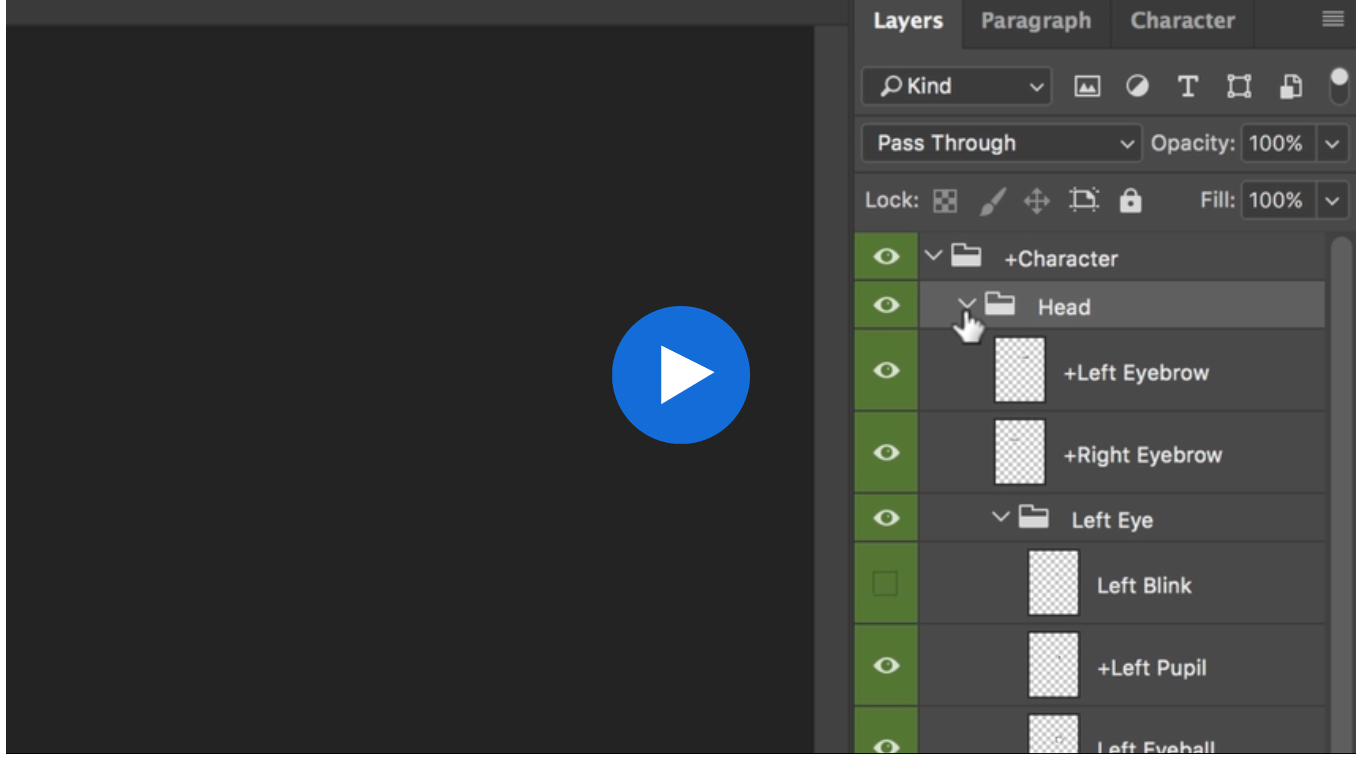 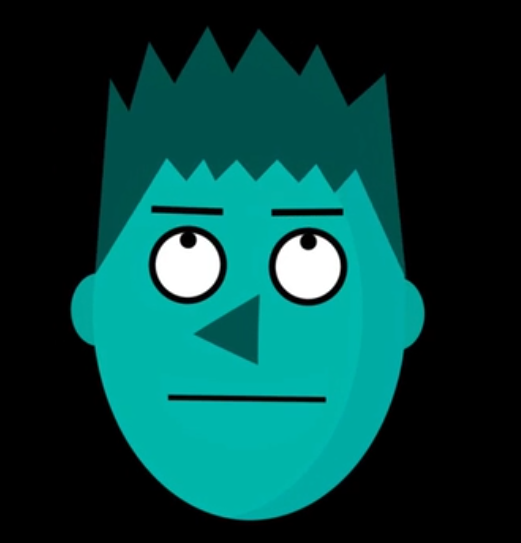 Create layers for each part
Example of Rigging
To run video place curser on picture
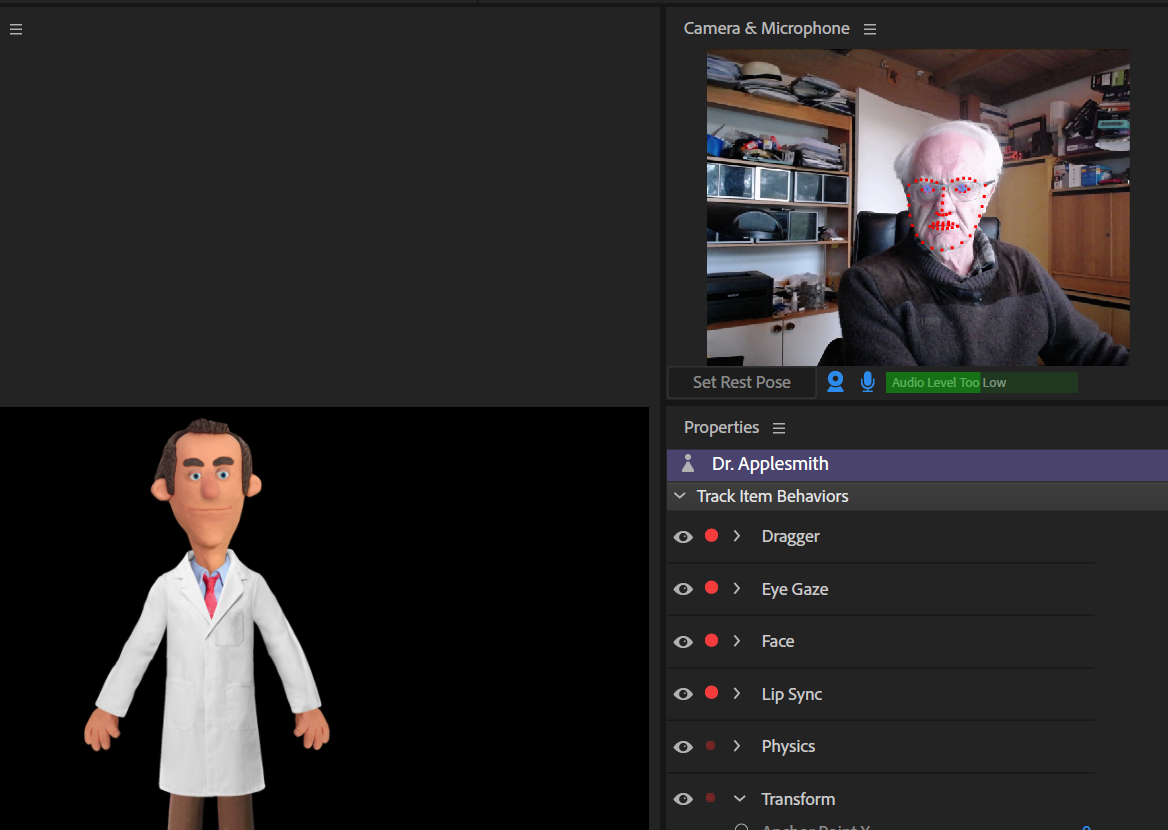 Capturing Sound and Movement
Network Device Interface
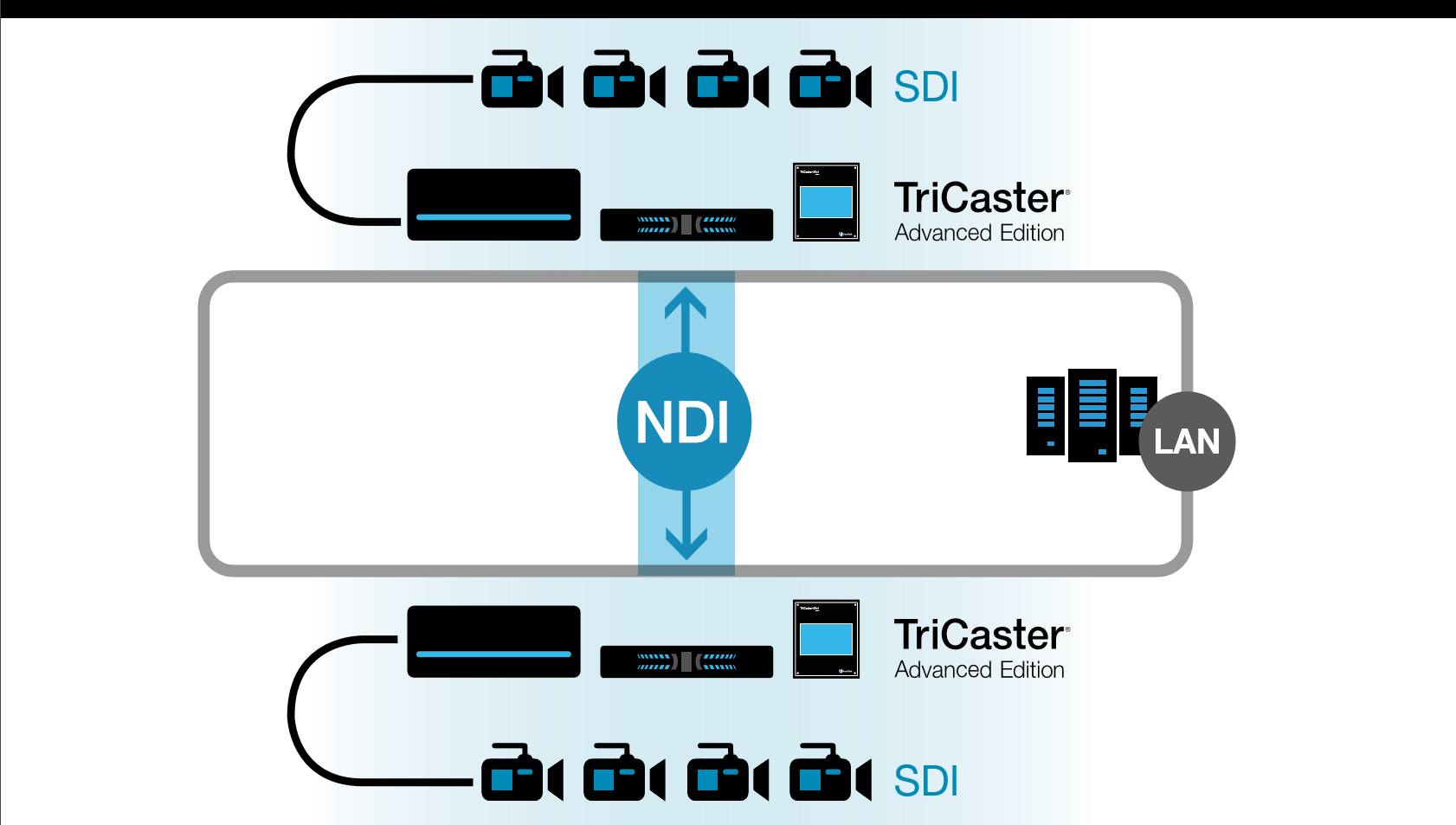 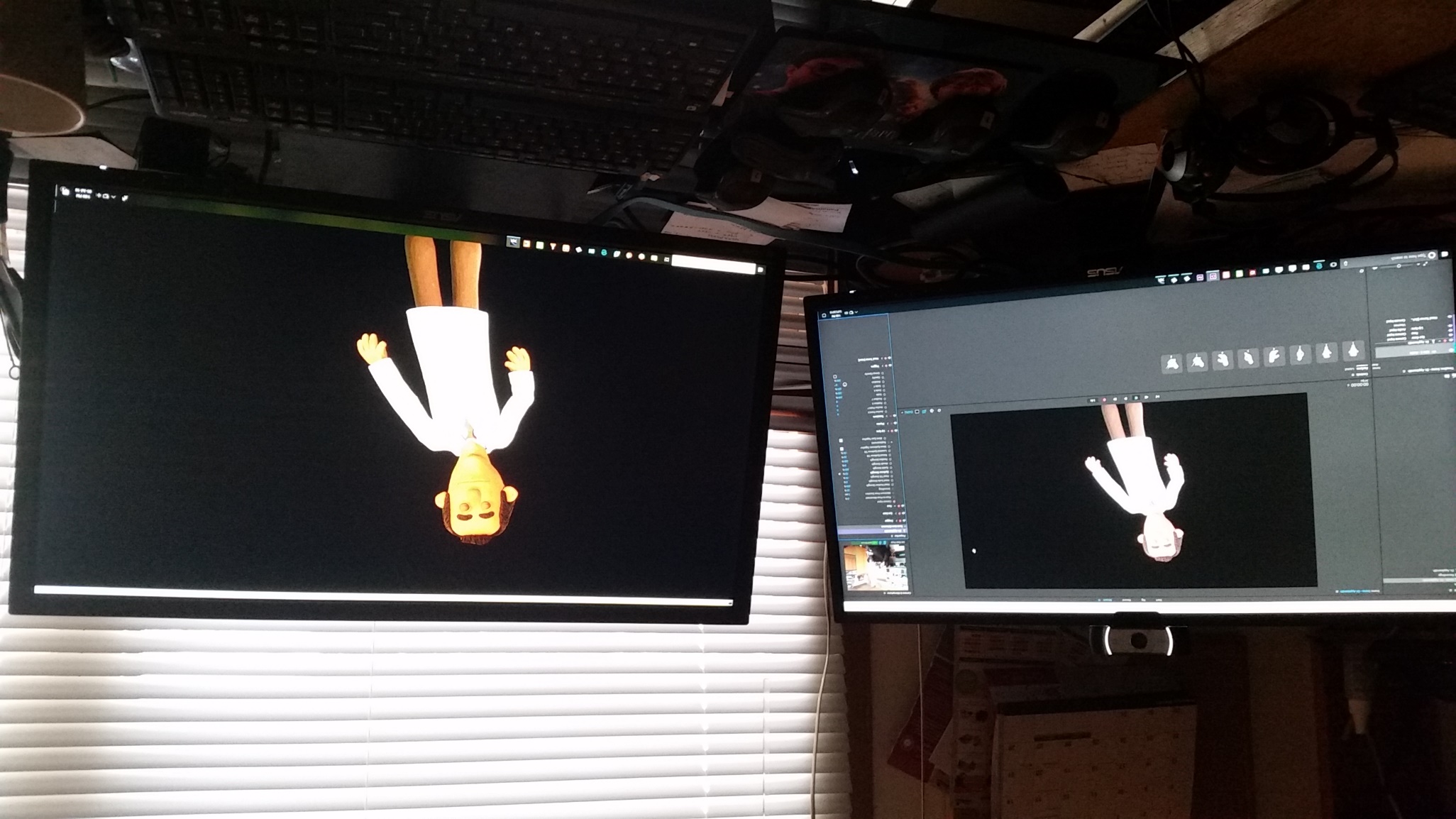 Using NDI to connect to another computer on LAN Network
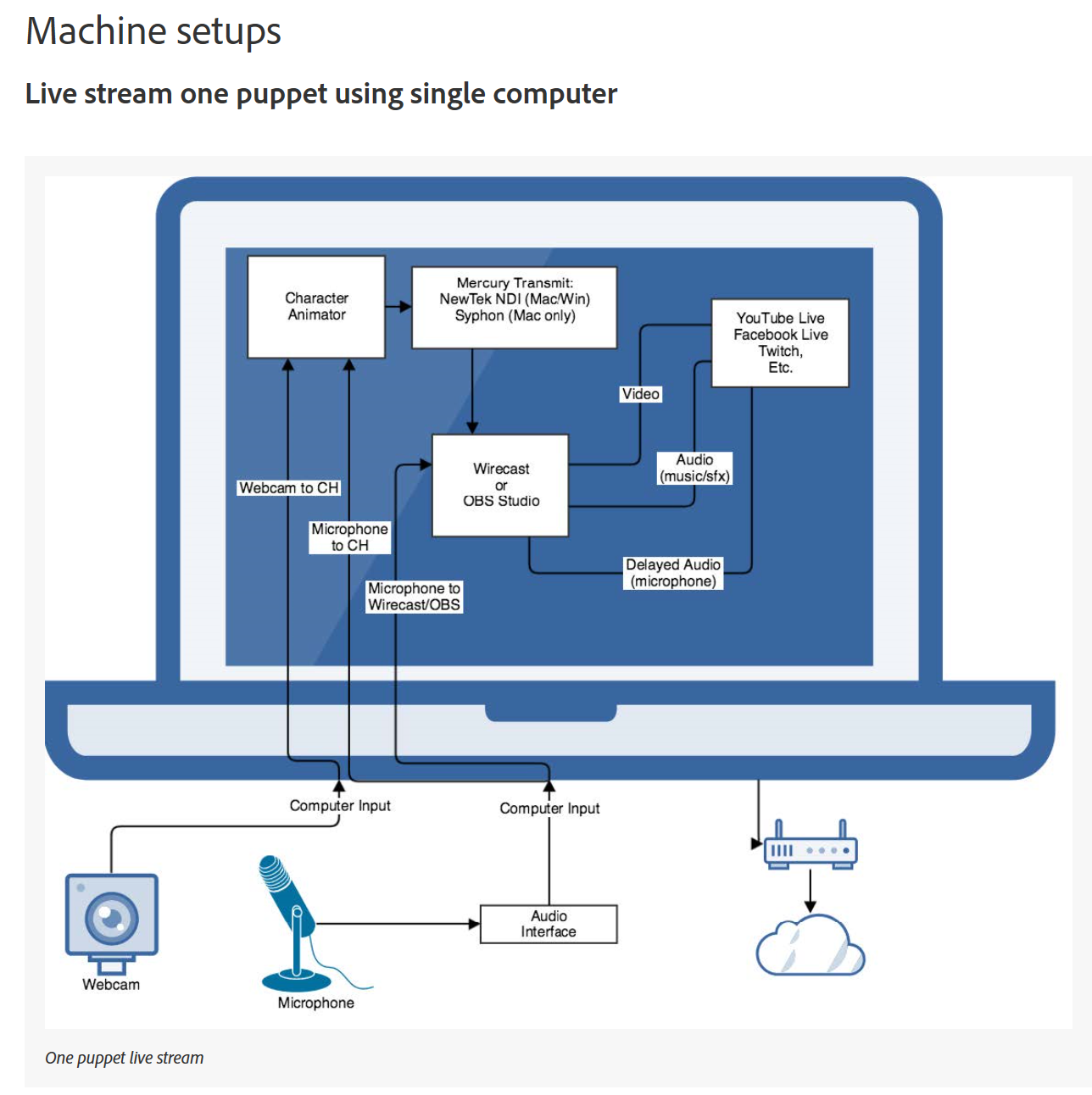 Questions ????